Reunion 2021New York University School of Law
Legal Ethics CLE
April 24, 2021
Presented by Stephen Gillers
1
Timed Agenda
10:30-10:35: 		Introduction
10:35-10:55:		Disciplinary Complaints Naming Giuliani
10:55-11:20:		Lawsuits Naming Giuliani and Others
11:20-11:30		Times v. Sullivan and the Litigation Privilege
2
While many allegations in the complaints that follow are not challenged, others are allegations only. We consider those hypothetically
3
Giuliani’s Careerin a nutshell
NYU Law ‘68
AUSA
The cross-examination of Rep. Bertram Podell
Associate Attorney General
U.S. Attorney
N.Y.C. Mayor
?
4
The Disciplinary Complaintsand Lawsuits Naming Rudolph Giuliani
5
“Because…Truth Isn’t Truth”
Giuliani to a Stunned Chuck Todd of NBC  to Explain Why Trump Would not Testify Under Oath and Tell the Truth in the Mueller Probe
N.Y. Times, 8/19/18
6
The Complaints(we know about)
Filed by NY State Senator Brad Hoylman (who chairs the Judiciary Committee), Representative Bill Pascrell,  Representatives Ted Lieu and Mondaire Jones, NY State Bar President, and most recently Lawyers Defending American Democracy (LDAD).
The Pascrell complaint is at 
https://twitter.com/PascrellforNJ/status/1329875822753275904/photo/1
The LDAD complaint has been signed by thousands of lawyers and nonlawyers.
It can be found through the LDAD website at:
https://lawyersdefendingdemocracy.org/ldad-files-bar-grievance-against-giuliani-in-new-york/
7
Giuliani’s Defense as told to the Media
Giuliani, a former mayor of New York City, said Thursday on his radio show that the efforts were an attempt to deny his right to free speech, calling his critics “idiots” and “political hacks,” the Times [reported].

“The whole purpose of this is to disbar me from my exercising my right of free speech and defending my client, because they can’t fathom the fact that maybe, just maybe, they may be wrong,” he said.
8
Giuliani’s Media Response
Idiots,” “malicious left-wingers” and “irresponsible political hacks,” he said on his show on Thursday. “You want to disbar me? I think I’m going to move to disbar you.”
9
Model Rules that Limit Lawyer Speech
Just a few examples:
1.6(a) – confidential information of current client
1.9(c) – same for former client
3.4(e) – trial statements
3.4(f) – asking witnesses not to cooperate
3.5(a)(5) – certain communications with a juror or prospective juror after discharge
3.6 – limits certain media statements about lawyer’s court matters
4.2	-- communications with represented persons
4.4(a) – certain means that “embarrass” or “burden” a third person
8.2(a) – statements about judges
10
Events That an Investigation May Find That May Justify Discipline
Giuliani suggested “trial by combat” to an audience that then invaded the Capitol
Speaking to a volatile crowd of thousands near the White House on Wednesday, Giuliani said: “If we’re wrong, we will be made fools of, but if we’re right, a lot of them will go to jail. So let’s have trial by combat!”
Giuliani oversaw the president’s unsuccessful effort to overturn election results. Trump lost some 60 cases. 
Exploiting his prominence, Giuliani repeatedly alleged that the election was stolen through fraud and other illegal conduct, thereby casting doubt on the legitimacy of Biden’s victory – and he still does.
11
From the LDAD Complaint
On January 28, on Steve Bannon’s podcast, Giuliani “alleged that the Lincoln Project clandestinely helped to organize the January attack on the U.S. Capitol in order to hurt Mr. Trump.” Giuliani “claimed that he was relying on sources he could not name.”
12
N.Y. Rules Giuliani May Have ViolatedDepending on What the Facts Show (partial list)
“A lawyer shall not…engage in any other conduct that adversely reflects on the lawyer’s fitness as a lawyer.” 8.4(h)
“A lawyer shall not bring…a proceeding…unless there is a basis in law and fact for doing so that is not frivolous.”
Conduct is frivolous if the lawyer “knowingly advances a claim…that is unwarranted under existing law…
The conduct has no reasonable purpose other than to delay or prolong the resolution of litigation…or serves merely to harass or maliciously injure another; or
The lawyer “knowingly asserts material factual statements that are false.” Rule 3.1.
13
N.Y. Rules Giuliani May Have Violated
“A lawyer…shall not…
engage in conduct involving dishonesty…deceit or misrepresentation;
engage in conduct that is prejudicial to the administration of justice.” Rule 8.4(c d).
Can a lawyer lie to the public on behalf of a client? 
“My client looks forward to proving her innocence” (not).
14
Fed. R. Civ. Pr. 11
By presenting to the court a pleading, written motion, or other paper—whether by signing, filing, submitting, or later advocating it—an attorney …certifies that to the best of the person's knowledge, information, and belief, formed after an inquiry reasonable under the circumstances:

(1) it is not being presented for any improper purpose, such as to harass, cause unnecessary delay, or needlessly increase the cost of litigation;

(2) the claims, defenses, and other legal contentions are warranted by existing law or by a nonfrivolous argument for extending, modifying, or reversing existing law or for establishing new law;

(3) the factual contentions have evidentiary support or, if specifically so identified, will likely have evidentiary support after a reasonable opportunity for further investigation or discovery;
15
Should the Committee’s Response Be Public?Should There Be an “Interim Suspension?”
Section 90(10) of the Judiciary Law makes discipline confidential unless and until the court orders public discipline. 
But the court may make the process or part of it public and do so without notice to the respondent.
Letter from the Reporters Committee for Freedom of the Press
Matter of Roy M. Cohn (1st Dep’t App. Div. 1985)
16
Matter of Cohn
“When it is shown that a respondent in a pending disciplinary proceeding has publicly accused the disciplinary instrumentality of this Court of having been constituted of incompetents who prosecuted him for a political purpose, upon meritless charges, with the intent of “smearing” him, all of which respondent Cohn uttered in The Times' July 11 article, good cause has been proved for entry of an order opening the records of that proceeding for public examination….
“In short, respondent Cohn may not both publicly attack the Committee panel for having corruptly prosecuted him, and closet from public view the record of the proceeding before the Committee.”
17
Should There Be an “Interim Suspension?”
Section 1240.9 of the Appellate Division rules.
A respondent may be suspended from practice on an interim basis during the pendency of an investigation or proceeding on application or motion of a Committee, following personal service upon the respondent…upon a finding by the Court that the respondent has engaged in conduct immediately threatening the public interest. Such a finding may be based upon…(5) other uncontroverted evidence of professional misconduct.
18
Lawyer Discipline in NY
It matters where you practice.
19
Dominion v. Giuliani*$1.3B Damages Claimed
D.D.C. 2021
Complaint On Line
*Smartmatic later filed a $2.7B defamation case in N.Y. State court against Giuliani and Fox, and Fox commentators Lou Dobbs, Jeanine Pirro, and others. As of 2/14,  Fox and its commentators have moved to dismiss.
20
From CNBC
“While pushing the disinformation campaign that incited death threats and violence and caused hundreds of millions of dollars in damage, Giuliani cashed in by hawking gold coins, supplements, cigars, and protection from ‘cyberthieves,’” Dominion legal counsel Thomas Clare said in a statement Monday.

Dominion accuses Giuliani of promulgating the “Big Lie” that Dominion had tampered with votes to fix the election for Biden, in order to “financially enrich himself, to maintain and enhance his public profile, and to ingratiate himself to Donald Trump for money and benefits he expected to receive as a result of that association.”
21
From the Complaint
Giuliani also touted his defamatory falsehoods about Dominion while marketing  gold and silver coins to his viewers, saying “I accomplished a lot in 2020, exposing the truth,” and warning that “these are uncertain times” and that “[t]he one thing you can count on to protect what you have worked so hard for is physical gold and silver.” 
He recommended that his viewers buy gold from “the company you can trust” and told them to “give them a call and tell them Rudy sent you.” And, Giuliani advised, “if you call them right now, they’ll give you up to $1500 of free silver on your first order.”
22
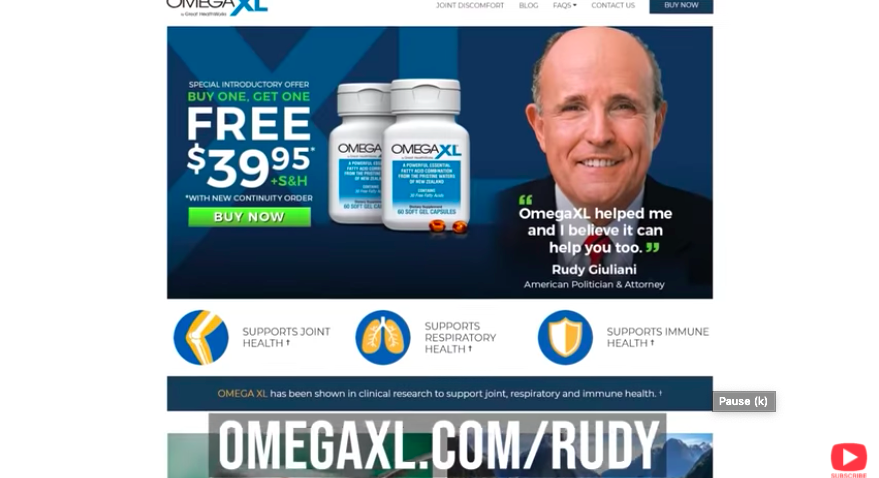 Dominion v. Giuliani (CNBC)
The lawsuit, filed Monday in U.S. District Court in Washington, D.C., seeks more than $1.3 billion in compensatory and punitive damages. Dominion said in the 107-page legal complaint that its employees have been stalked, harassed and threatened as a “direct, foreseeable, and intentional result” of Giuliani’s “viral disinformation campaign.“
24
The Venezuelan Connection(from the complaint)
Giuliani gave a televised interview on Lou Dobbs Tonight, falsely telling a global audience that Dominion is owned by Smartmatic and that Smartmatic was formed “in order to fix elections” by “three Venezuelans who were very close to … the dictator Chávez of Venezuela.” He also claimed that “Smartmatic, the company that owns Dominion” was being run by one of the people who was number two or three in George Soros’s organization.
 The next day, on his weekday radio show, Giuliani falsely told his audience that “Dominion software … really is Venezuelan … it’s called Smartmatic.” The day after that, Giuliani falsely tweeted that Dominion is “a front for Smartmatic.”
25
The Venezuelan Connection(from the complaint)
Dominion was not founded in Venezuela to fix elections for Hugo Chávez. It was founded in 2002 in John Poulos’s basement in Toronto to help blind people vote on paper ballots
26
Giuliani’s Response to CNBC
In a text message to NBC News, Giuliani said that the lawsuit “will allow me to investigate their history, finances, and practices fully and completely.”

“The amount being asked for is, quite obviously, intended to frighten people of faint heart. It is another act of intimidation by the hate-filled left-wing to wipe out and censor the exercise of free speech, as well as the ability of lawyers to defend their clients vigorously,” Giuliani wrote.

“As such, we will investigate a countersuit against them for violating these Constitutional rights.”
27
Questions
The case is filed against Giuliani. No firm is named.
Does Giuliani have a malpractice insurance policy?
IF so, what are its limits?
Does it cover the defamation allegation?
Does it cover discipline?
Does it cover willful torts (can it)?
The complaint alleges intentional defamation
If there is an insurer, will it defend under a reservation of rights?
Does Giuliani have a plausible counterclaim?
28
Smartmatic’s Complaint Against Giuliani, Fox, Pirro, Dobbs, Bartiromo, and Powell
The complaints lists 8 Statements that Comprise the “Defendants’ Story” and continues:
	“Defendants’ story was a lie. All of it. And they knew it. But, it was a story that sold. Millions of individuals who saw and read Defendants’ reports believed them to be true. Smartmatic and its officers began to receive hate mail and death threats. Smartmatic’s clients and potential clients began to panic.”
29
“The company’s reputation for providing transparent, auditable, and secure election technology and software was irreparably harmed.
 “Overnight, Smartmatic went from an under-the-radar election technology and software company with a track record of success to the villain in Defendants’ disinformation campaign.”
30
From the complaint
Smartmatic’s loss was Defendants’ gain. Fox News used the story to preserve its grip on viewers and readers and curry favors with the outgoing administration – one of their anchors [Piro] was even able to get a pardon for her ex-husband. Ms. Powell used the story to raise money and enrich herself.
Mr. Giuliani used the story to guarantee himself a flow of funds from the sitting President and to sell products. Defendants knew the story could not change the outcome of the election. It could, and did, make them money.
31
Defenses: (I)New York Times v. Sullivan (1964) etc.
Plaintiffs are public figures.
They must prove by convincing evidence that the statements are false
And that the defendant acted with malice,
Which means with knowledge of the falsity or with reckless disregard to the truth or falsity of the statements.
32
Defenses: (II) The Litigation Privilege
Front, Inc. v. Khalil (N.Y. 2015):
Commencing with this Court's 1897 decision in Youmans v. Smith (1897), we have held that absolute immunity from liability for defamation exists for oral or written statements made by attorneys in connection with a proceeding before a court “when such words and writings are material and pertinent to the questions involved.” 
The privilege attaches to such statements irrespective of an attorney's motive for making them.
33
See also Rosenberg v. Metlife (N.Y. 2007)
Although statements made during the course of a judicial or quasi-judicial proceeding are clearly protected by an absolute privilege “as long as such statements are material and pertinent to the questions involved,” we have indicated that the absolute privilege can extend to preliminary or investigative stages of the process, particularly where compelling public interests are at stake.
34
From Rosenberg
We also noted that where an attorney's statements are “so needlessly defamatory as to warrant the inference of express malice” the privilege has been abused and “protection is withdrawn.”…
35
Statements Outside Court Geta Qualified Privilege or None At All
We recognize that extending privileged status to communication made prior to anticipated litigation has the potential to be abused. Thus, applying an absolute privilege to statements made during a phase prior to litigation would be problematic and unnecessary to advance the goals of encouraging communication prior to the commencement of litigation. 
To ensure that such communications are afforded sufficient protection the privilege should be qualified [and] should only be applied to statements pertinent to a good faith anticipated litigation. 
This requirement ensures that privilege does not protect attorneys who are seeking to bully, harass, or intimidate their client's adversaries by threatening baseless litigation or by asserting wholly unmeritorious claims, unsupported in law and fact, in violation of counsel's ethical obligations.
36
Thompson v. Trump, Giuliani et al.(D.D.C. filed 2/16/21)
Representative Bennie Thompson (D. Miss.), ”in his personal capacity,” sues under the 1871 “Klu Klux Klan” Act, 42 U.S.C. 1985, charging defendants with conspiracy “to incite an assembled crowd to march upon and enter the Capitol of the United States for the common purpose of disrupting, by the use of force, intimidation and threat, the approval by the Congress of the count of votes cast by members of the Electoral College as required by Article II, Section 1 of the United States Constitution,”
Trump is explicitly sued “solely in his personal capacity.” 
Will insurance cover this complaint?
37
42 U.S.C. 1985
(1) If two or more persons in any State or Territory conspire to prevent, by force, intimidation, or threat, any person from accepting or holding any office, trust, or place of confidence under the United States, or from discharging any duties thereof; 
or to induce by like means any officer of the United States to leave any State, district, or place, where his duties as an officer are required to be performed, 
or to injure him in his person or property on account of his lawful discharge of the duties of his office, or while engaged in the lawful discharge thereof, 
or to injure his property so as to molest, interrupt, hinder, or impede him in the discharge of his official duties…
38
42 U.S.C. 1985 (cont’d)
the party so injured or deprived may have an action for the recovery of damages occasioned by such injury or deprivation, against any one or more of the conspirators.
39